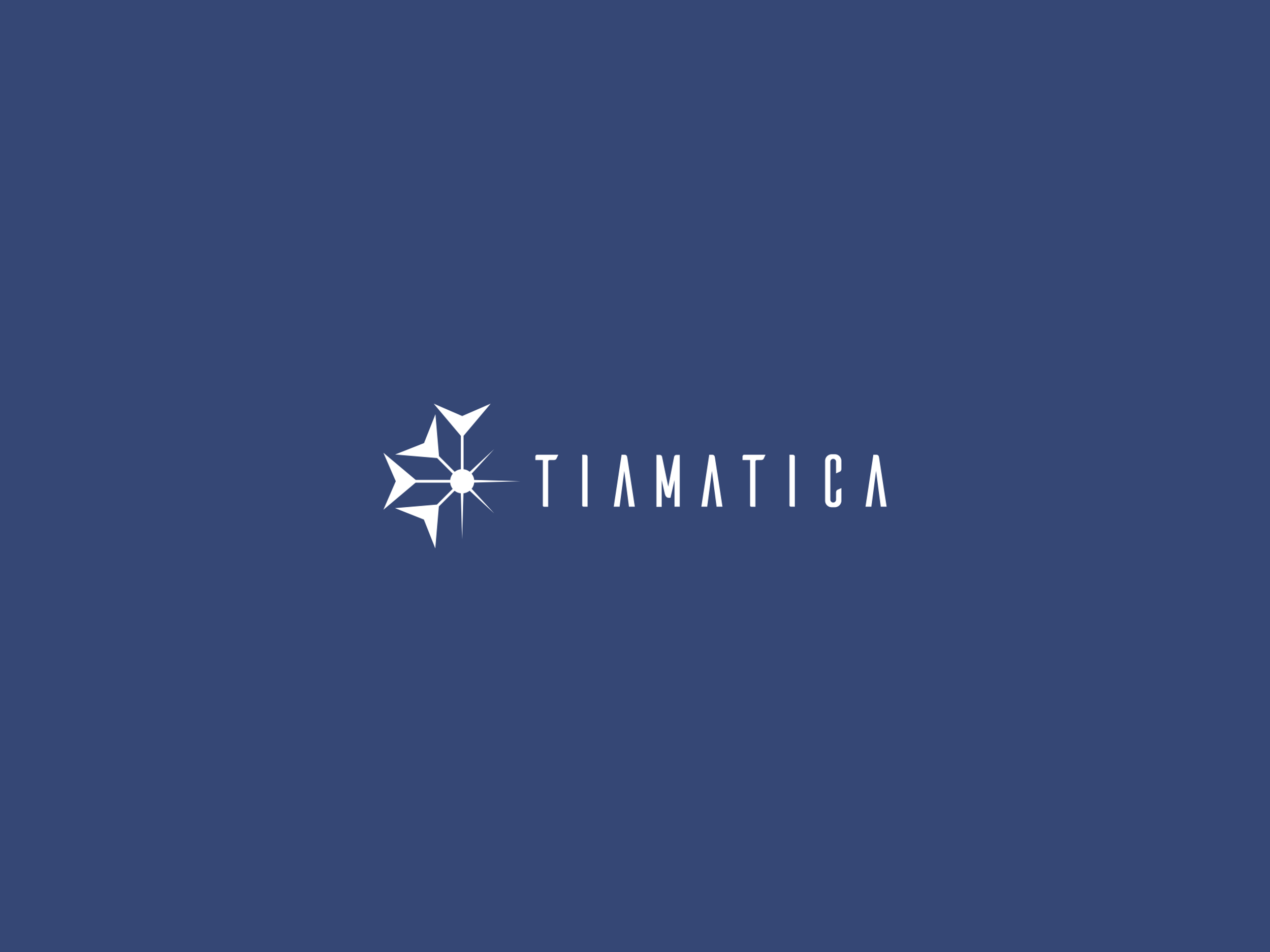 Protobuf
Sandra Persson
What is Protobuf?
Protocol Buffers
A format for serializing structured data developed by Google
Designed to be small, fast and simple
Language-neutral, platform-neutral, open-source
Where is it used? gRPC
Protobuf
Protocol buffers
{JSON}	    <XML>   CSV     Avro…
Protobuf vs. JSON
Protocol Buffers
Bytes sequence:

10 5 67 97 106 97 108 16 2 26 21 114 97 109 111 110 121 99 97 106 97 108 64 103 109 97 105 108 46 99 111 109

Breakdown:
tag    length    C     a      j        a      l
     5            67   97   106   97   108

tag    2
    2

tag  length    ramonycajal@gmail.com
26    21            114 97 109 111 110 121 99 97 106 97 108 64 103 109 97 105 108 46 99 111 109
{
   "name": "Cajal”,
   "id": 2,
   "email": "ramonycajal@gmail.com"
}
Fieldnr      type
0 0 0 0 1   0 1 0
Use PB classes 
to serialize, 
share and 
deserialize data
Define your data structure in a .proto file
Generate code 
with protoc 
compiler
Compile PB 
code with your 
project code
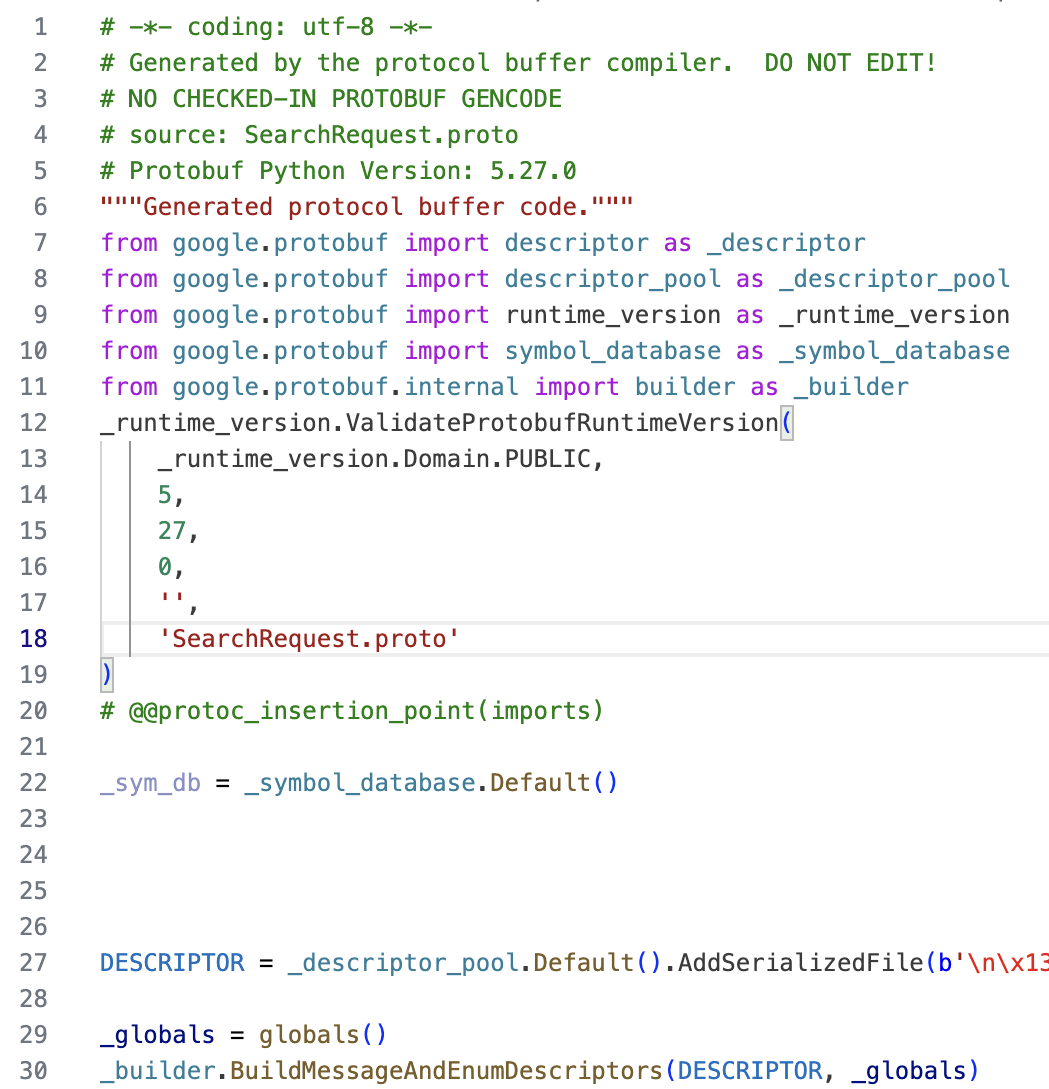 .proto file:

message Person {
    optional string name = 1;
    optional int32 id = 2;
    repeated string email = 3;
}
10 5 67 97 106 97 108 16 2 26 21 114 97 
109 111 110 121 99 97 106 97 108 64 1
03 109 97 105 108 46 99 111 109
Advantages and disadvantages
Compact = Small and fast
Schema as documentation
Forward- and backward compatibility

Not readable by humans
Better for statically typed languages
How much faster?
Supported languages
Languages supported directly by Google:
C++, C#, Java, Kotlin, Objective-C, PHP, Python, Ruby, Dart, Go

Third party:
C, Haskell, Javascript, Julia, Matlab, Perl, PHP, R, Rust, Scala, Swift, Typescript…

APL?
Can it be implemented in APL?
As a Proof of concept
As a project to learn APL
Obstacles = lots of learning
Double
Float
Int64
Uint64
Int32
Fixed64
Fixed32
Bool
String
Message
Bytes
Uint32
Enum
Sfixed32
Sfixed64
Sint32
Sint64
Demo
syntax = "proto3";

package AddressBook;

message Person {
  optional string name = 1;
  optional int32 id = 2;
  optional string email = 3;

   enum PhoneType {
    PHONE_TYPE_UNSPECIFIED = 0;
    PHONE_TYPE_MOBILE = 1;
    PHONE_TYPE_HOME = 2;
    PHONE_TYPE_WORK = 3;
  }

   message PhoneNumber {
    optional string number = 1;
    optional PhoneType type = 2;
  }

  repeated PhoneNumber phones = 4;
}

message AddressBook {
  repeated Person people = 1;
}
Serializing from Python
Parsing in APL
And then serializing again
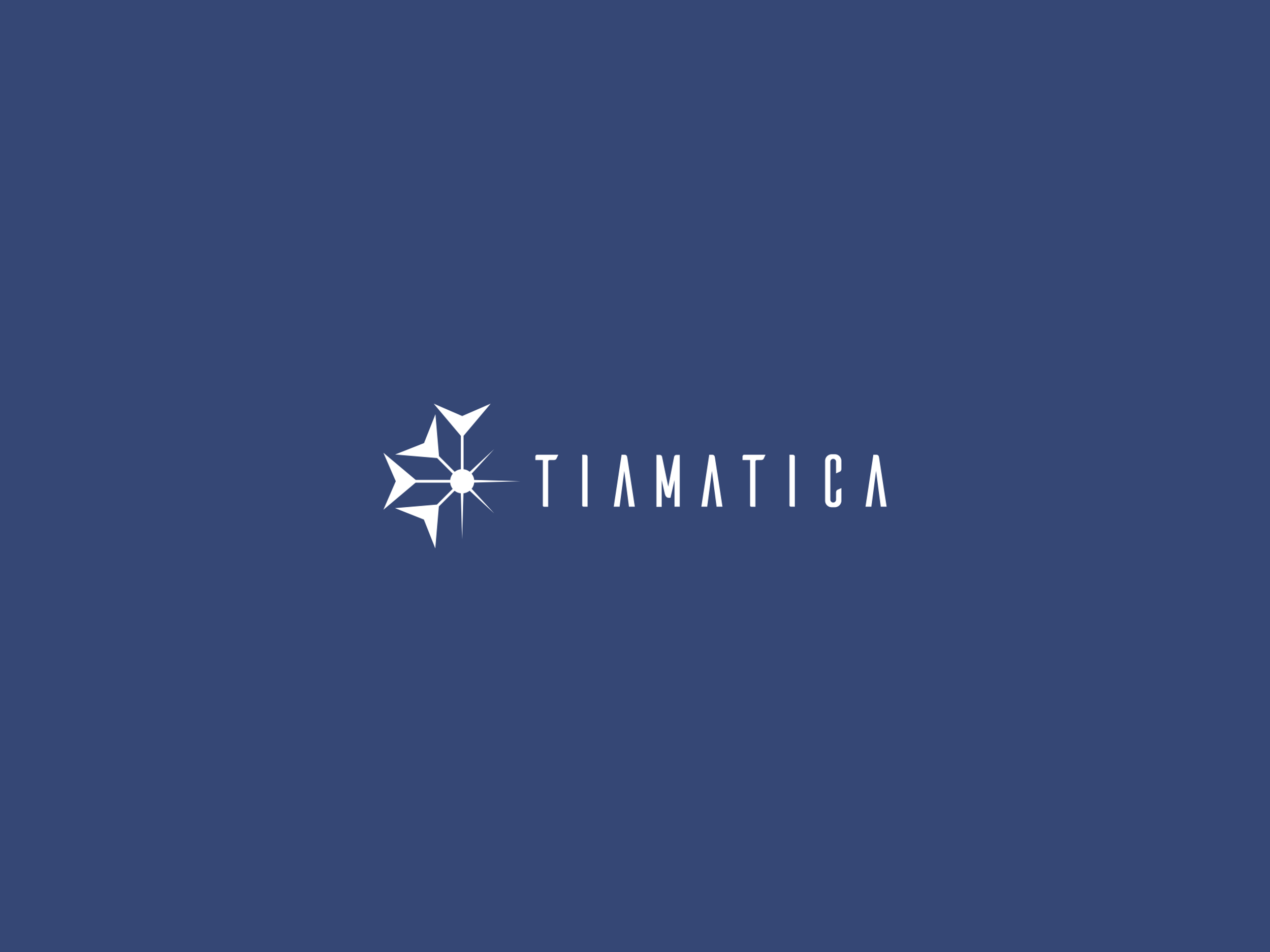 Thanks for listening